第1章 走进实验室

第2节 测量：实验探究的基础

第2课时 时间的测量 长度的特殊测量
1.使学生了解到统一计量标准的意义，熟悉时间的国际单位制单位，以及与其他单位的换算；用秒表来测量时间，练习使用秒表并会读数。
2.通过特殊方法测量长度，从中体会、练习灵活运用知识的方法和技巧，培养学生灵活运用知识的能力和创造性思维。
3.通过规范学生的操作行为，培养学生严肃认真、实事求是的科学态度。
讨论交流：
      我们日常生活中，测量时间使用什么测量工具呢？如何使用？
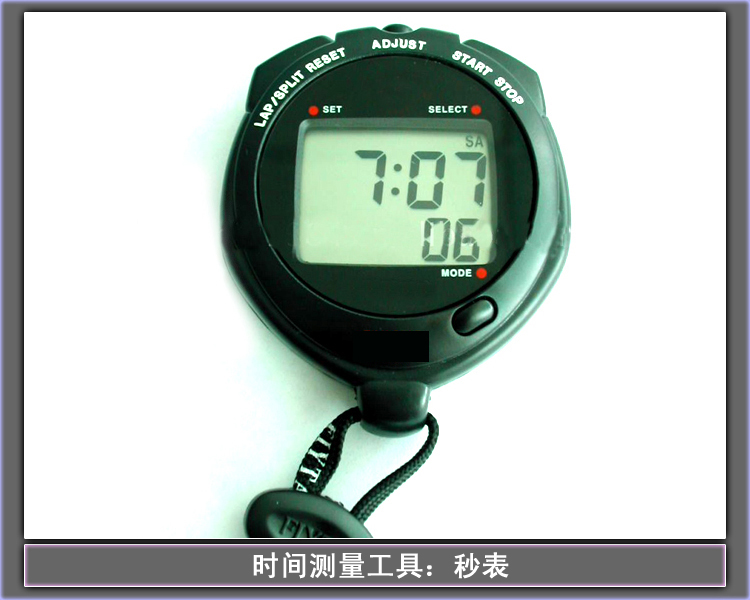 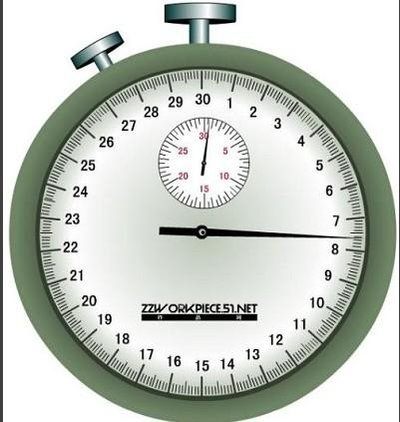 机械秒表
电子秒表
时间的测量：
（1）单位：秒（s）
（2）常用单位：小时（h）、分钟（min）
（3）换算关系：1 h=60 min=3 600 s。
秒表的读数
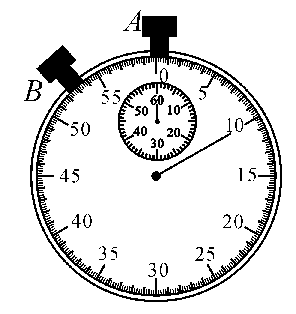 10 s
长度的特殊测量方法
问题1：如何测量一张纸的厚度？
例题  测量30圈电线的直径。
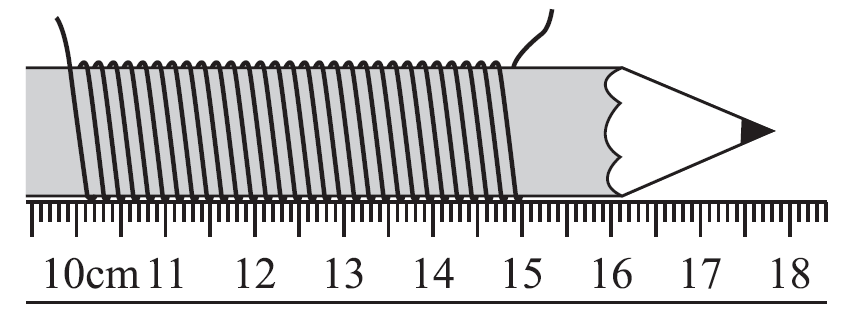 0.17 cm
问题2：如何测量一枚硬币的直径？
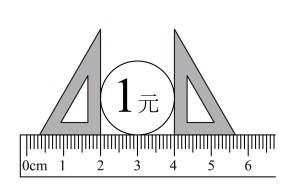 问题3：如何测量地图上铁路路线的长度？
完成课堂8分钟。
教材课后练习题+课后练习册